КОТЕЛЬНИЧСКИЙ РАЙОН«Бюджет для граждан»отчет об исполнении бюджетаза 2022 год
Основные параметры районного бюджета, тыс.руб.
Доходы                                        на конец года
474287,52
Расходы 
на конец года
492478,36
521154,68
472890,56
План
Факт
Структура доходов районного бюджета
СТРУКТУРА налоговых ДОХОДОВ                                        РАЙОННОГО БЮДЖЕТА, тыс.руб.
.
структура неналоговых ДОХОДОВ РАЙОННОГО БЮДЖЕТА, тыс.руб.
СТРУКТУРА недоимки на 01.01.2023, тыс. руб.
СТРУКТУРА безвозмездных поступлений                                      в районный БЮДЖЕТ, тыс.руб.
382 128,22 тыс.руб.
СТРУКТУРА РАСХОДОВ РАЙОННОГО БЮДЖЕТА
472 890,56 тыс.руб.
РАСХОДЫ РАЙОННОГО БЮДЖЕТА ПО РАЗДЕЛАМ БЮДЖЕТНОЙ КЛАССИФИКАЦИИ, ТЫС.РУБ.
01 00 «ОБЩЕГОСУДАРСТВЕННЫЕ ВОПРОСЫ»структура расходов районного бюджета за 2022 год на общегосударственные вопросы (01 раздел)
03 00 «национальная безопасность и правоохранительная деятельность»
Общий объем расходов районного бюджета по данному разделу составил 1 934,16 тыс.руб.
На содержание единой дежурно-диспетчерской службы (ЕДДС) в 2022 году израсходовано 1 924,16 тыс.рублей.
На мероприятия по профилактике правонарушений и преступлений в Котельничском муниципальном районе израсходовано 10 тыс.руб.
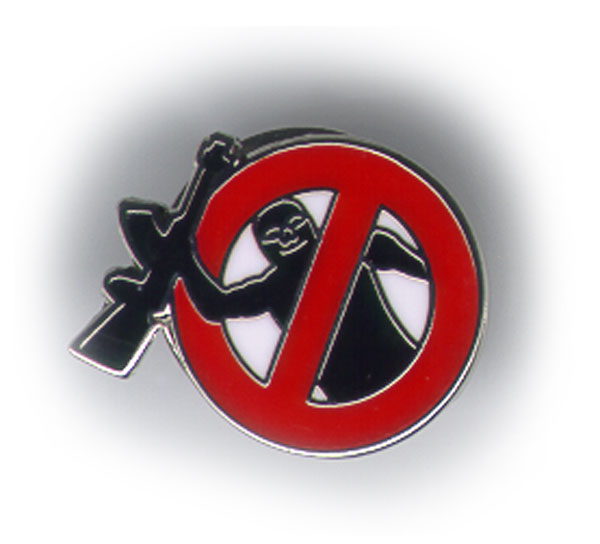 1 934,16 тыс. руб.
04 00 «национальная экономика»структура расходов районного бюджета по разделу «Национальная экономика»
04 05 «сельское хозяйство и рыболовство»
Общий объем расходов районного бюджета по данному разделу составил 
10 793,49 тыс.руб.
На  реализацию мероприятий по поддержке сельскохозяйственного производства, в том числе на возмещение части затрат на уплату процентов по инвестиционным кредитам (займам) в  агропромышленном комплексе в виде субвенций

 Федеральный бюджет – 8411,36 тыс.руб.

 Областной бюджет – 2382,13 тыс. руб.
10 793,49 тыс. руб.
04 08 «ТРАНСПОРТ»
Расходы на выплату субсидий индивидуальным предпринимателям (юридическим лицам), осуществляющим услуги по перевозке пассажиров и багажа автомобильным транспортом на регулярных муниципальных маршрутах Котельничского района в сумме 
                                                            2 111,76 тыс.руб.
04 09 «дорожное хозяйство»
Расходы на содержание автомобильных дорог составили  38 667,85 тыс.руб., в том числе за счет средств субсидии из областного бюджета на осуществление дорожной деятельности – 35 032,26 тыс.руб.
Произведены следующие работы:
За счет средств дорожного фонда произведены следующие виды работ:
очистка дорог от снега, скашивание травы, очистка автобусных остановок от снега и грязи, установка и снятие дорожных знаков, засыпка щебнем промоин, ямочный ремонт асфальтобетонной смесью, вырубка кустарника и подлеска и другие виды работ.
04 12 Другие вопросы в области национальной экономики
Освоены средства сельских поселений по переданным полномочиям  от сельских поселений Котельничского района по  вопросам градостроительства и архитектуры в сумме 6,35 тыс. руб.
Приобретены рамки для фотографий для оформления коллажа в рамках  проведения мероприятия «Поклон селу и людям в нем живущим» по формированию положительного имиджа малого и среднего предпринимательства, популяризации развития предпринимательских инициатив, стимулирования социальной ответственности субъектов малого и среднего предпринимательства, осуществляющих хозяйственную деятельность на территории сельских поселений Котельничского района – 3,0 тыс. руб.
Установлены аншлаги «Стоп» в рамках исполнения перечня мероприятий по обеспечению соблюдения режима охраны особо охраняемой природной территории местного значения «Жуковлянские шаровидные конкреции» – 10 тыс. руб.
Приведены документы территориального планирования и градостроительного зонирования в соответствие с требованиями законодательства Российской Федерации в Биртяевском, Покровском и Юбилейном сельских поселениях – 118,5тыс. руб.
137,85 тыс.руб.
05 00 «жилищно-коммунальное хозяйство»
Общий объем расходов районного бюджета по данному разделу за 2022 год составил 35 154,88 тыс.руб.

Произведена уплата взносов на капитальный ремонт по жилому фонду в сумме 102,28 тыс. руб.

Освоены средства областных субсидий в сумме 23 388,99  тыс.руб., в том числе: 
на подготовку объектов коммунальной структуры к работе в осенне-зимний период 11 514,09 тыс.руб: произведен капитальный ремонт участков водопроводных и тепловых сетей  в поселках: Светлый, Ленинская Искра, Карпушино; в с. Вишкиль, ст. Ежиха. в сумме 10 919,73 тыс. руб. Приобретен котел в котельную п. Комсомольский и 4 погружных скважинных  насоса с целью модернизации водопроводной сети в Биртяевском, Комсомольском, Юбилейном и Спасском сельских поселениях на сумму 594,36 тыс.руб.;
на обеспечение отопительного сезона 2021-2022 годов (разница в тарифах) – 11 721,40 тыс.руб.;
на реализацию инициативных проектов в сумме 153,50 тыс.руб. – ремонт павильона артезианской скважины в п. Ленинская Искра. Также привлечены средства граждан, юридических лиц в сумме 64,70 тыс.руб.
Расходы за счет софинансирования из районного бюджета к областным субсидиям составили 632,99 тыс. руб., 

За счет средств районного бюджета произведены расходы в сумме 10 965,92 тыс.руб., в том числе: 
оплата услуг по подготовке сметных расчетов при проведении аварийно-восстановительных работ – 108,48 тыс.руб.;
аварийно-восстановительные работы систем тепло-водо-энергоснабжения - 4 221,01 тыс.руб.;
оплата услуг по составлению проектно-сметной документации по капремонту систем тепло-водоснабжения – 63,50 тыс.руб.
оплата за электроэнергию объектов водоснабжения  - 3 081,92 тыс.руб.;
покупка и установка шкафа управления погружным насосом – 210,42 тыс.руб.;
- на погашение задолженности за электроэнергию, текущий ремонт водопровода по решению арбитражного суда, уплату административного штрафа и судебных расходов в сумме 3 280,59 тыс.руб.
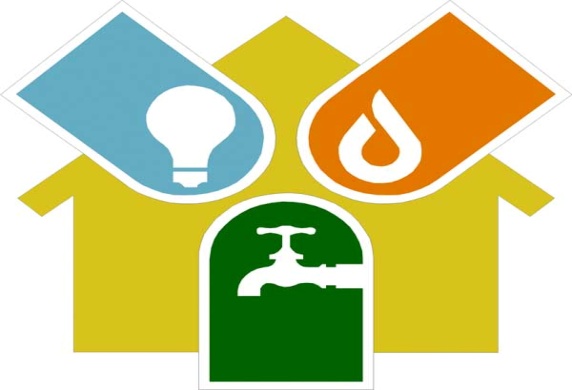 07 00 «образование»
Функциональная структура расходов районного бюджета по управлению образования администрации Котельничского района за 12 месяцев 2022 года
0701 Дошкольное образование (расходы на содержание 4 учреждений дошкольного образования) –                           34 231,92  тыс.руб.
0702 Общее образование (расходы на содержание 12 образовательных учреждений – 154 641,4 тыс.руб.)
0703 Дополнительное образование детей (расходы на содержание 3 учреждений дополнительного образования – 27 143,09 тыс.руб.
0705  Профессиональная подготовка, переподготовка и повышение квалификации – 61,21 тыс.руб.
0707 Молодежная политика и оздоровление детей (программа по развитию молодежной политики) –                     194,12 тыс.руб.
0709 Другие вопросы в области образования (расходы на содержание централизованной бухгалтерии управления образования, содержание методологического отдела) – 7 676,2 тыс.руб.
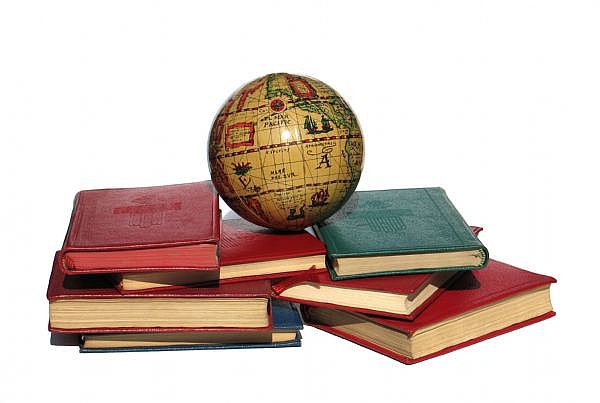 223 947,94 тыс.руб.
07 01 «дошкольное образование»структура расходов районного бюджета по разделу «дошкольное образование» в 2022 году, тыс.руб.
34 231,92 тыс.руб.
07 02 «общее образование»структура расходов районного бюджета по разделу «общее образование» в 2022 году, тыс.руб.
Расходы по разделу 0702 «Общее образование» включают в себя расходы общеобразовательных учреждений. 
Освоены федеральные средства на организацию бесплатного горячего питания обучающихся, получающих начальное общее образование – 3 325,3 тыс. руб.; выплачено ежемесячное вознаграждение за классное руководство педагогическим работникам общеобразовательных организаций в сумме 6 869,7 тыс.руб.; израсходованы средства областного бюджета с софинансированием из районного бюджета на реализацию мер, направленных на выполнение предписаний надзорных органов и приведение зданий в соответствие с требованиями, предъявляемыми к безопасности в процессе эксплуатации – 228,8 тыс.руб., средства областного бюджета по предоставлению бесплатного горячего питания детей военнослужащих – 27,22 тыс. руб. и на организацию питания по программе дошкольного образования – 67 тыс. руб., средства из области по приобретению новогодних подарков обучающимся начальных классов – 88,8 тыс. руб., а также выплачена компенсация за подготовку и проведение государственной итоговой аттестации – 34,82 тыс. руб. Также за счет средств районного бюджета проведены мероприятия по подготовке образовательных учреждений к новому учебному году в объеме финансирования 5 130,07 тыс. руб., на средства районного бюджета обеспечено питания льготной категории детей в образовательных учреждениях Котельничского района – 30 тыс. руб., возврат нецелевого использования средств – 40,76 тыс. руб.
В рамках национального проекта «Образование» реализованы два федеральных проекта: -
«Патриотическое воспитание граждан Российской Федерации» - обеспечение деятельности советников директора в сумме 148,94 тыс. руб.
«Успех каждого ребенка» отремонтирован спортзал в школе с. Юрьево в сумме 4090,87 тыс. руб.
154 641,4 тыс. руб.
07 03 «дополнительное образование детей»структура расходов районного бюджета по разделу «дополнительное образование детей» в 2022 году, тыс.руб.
Расходы по разделу 0703 «Дополнительное образование детей» включают в себя расходы на содержание трех учреждений дополнительного образования.
27 143,09 тыс. руб.
07 05 «Профессиональная подготовка, переподготовка и повышение квалификации»
Обучение муниципальных служащих на курсах повышения квалификации по программам:
«Стратегическое планирование в муниципальных образованиях»
«Противодействие коррупции: вопросы реализации государственной и муниципальной антикоррупционной политики»
«Повышение квалификации управленческих кадров в органах местного самоуправления в сфере жизнеобеспечения»
«Противодействие экстремизму и терроризму»
«Государственная политика в области противодействия коррупции»
«Деловые коммуникации»
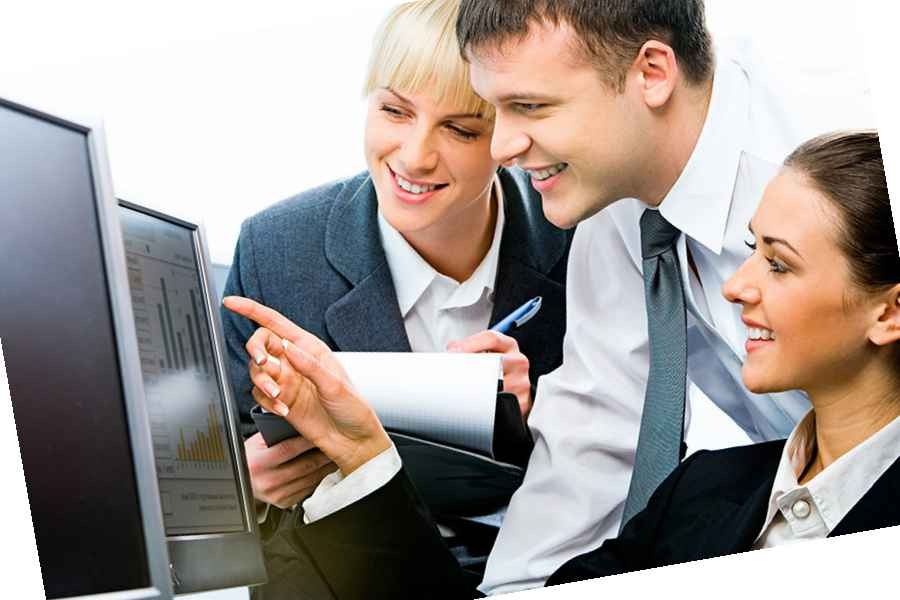 61,2 тыс. руб.
07 07 «молодежная политика и оздоровление детей»
Реализация развития молодежной политики в Котельничском районе Кировской области – 94,69 тыс. руб.:
Акция «Помним и благодарим!»
Творческий конкурс «Я – патриот России»
Конкурс «Мисс осень 2022»
Районный день призывника
Молодежный фестиваль национальных культур «Дружба народов»
Конкурс юных инспекторов движения «Безопасное колесо»
Акция «Спасибо деду за победу!»
Акция «Помним и благодарим!»
Велопробег, посвященный Международному Дню защиты детей
Проведение конкурса среди молодых работников сельскохозяйственного
производства района «Лучший по профессии» в 2022 году
Районный праздник, посвященный Всемирному Дню волонтеров
Семейный праздник «Катерина – санница» и другие мероприятия

2. Расходы по мероприятиям на проведение комплексных мер профилактики немедицинского потребления наркотических средств и их незаконного оборота 4,89 тыс.руб. 

3. Приобретение продуктов для организации питания детей в лагерях, организованных образовательными организациями, осуществляющими организацию отдыха и оздоровления обучающихся в каникулярное время – 94,54 тыс.руб.(средства областного и районного бюджетов)
Основные направления в области молодежной политики и оздоровления детей
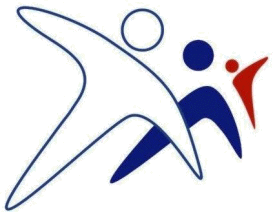 194,12 тыс. руб.
08 00 «культура и кинематография»
Оказание услуг в сфере культуры в Котельничском районе осуществляют:
МКУК «Котельничская районная центральная библиотека» – 4145,45 тыс.руб.;
МКУК «Музей истории крестьянства им. А.М.Ронжина» - 3541,81 тыс.руб.;
МКУК «Вятский центр культуры» – 3718,76 тыс.руб.
За счет средств федерального, областного и местного бюджетов:
Субвенция в сумме 64,35 тыс.руб. на пополнение книжных фондов муниципальных библиотек
Проведение районных мероприятий 144,35 тыс.руб..

Районный фестиваль старинных праздников, обрядов и забав «Как бывало в старину»;
Районный конкурс детского и юношеского творчества «Юные дарования»;
Праздник русской культуры «Иванов день»;
Районный фестиваль «Вятская скоморошина»;
Районный фестиваль художественного творчества ветеранов «Будьте молоды душой, несмотря на возраст»;
Районное мероприятие «С днем рождения музей»;
Литературно – поэтические встречи «Колокольчика вятское эхо»;
Районная конференция «Библиотека в потоке времени»;
День славянской письменности и культуры
Приобретен в МКУК «Музей истории крестьянства» сенсорный информационный киоск в сумме 202,02 тыс. руб. (средства областного и районного бюджетов)
ИМБТ сельских поселений:

Организация временной занятости несовершеннолетних граждан – 77,58 тыс. руб.;
.
12 151,41 тыс.руб.
За счет средств районного бюджета приобретены сценические костюмы в Спасское сельское поселение (69,82 тыс.руб.) и удовлетворена недостающая потребность на приобретение транспортного средства в Биртяевское сельское поселение (187,27 тыс. руб.)
10 00 «социальная политика»
Общий объем расходов районного бюджета по данному разделу за 2022 год составил 13 420,69 тыс.руб.
Расходы на социальную политику

13 420,69 тыс.руб.
«Социальное обеспечение населения»
8 604,91 тыс.руб.
«Пенсионное обеспечение»
(доплаты к пенсиям выборных должностных лиц и муниципальных служащих)
2 391,51 тыс.руб.
«Охрана семьи и детства»
2 337,37 тыс.руб.
Другие вопросы в области социальной политики
86,9 тыс.руб.
13 420,69 тыс. руб.
Расходы по данному разделу в течение 2022 года составили 621,0 тыс.руб.
    
 За счет средств местного бюджета проведены следующие мероприятия, направленные на укрепление здоровья населения Котельничского района в сумме 70 тыс. руб.:

Проведение 10-го межмуниципального турнира по хоккею с шайбой памяти Героя Социалистического Труда А.М.Ронжина
Открытое первенство по лыжным гонкам в рамках Всероссийской массовой лыжной гонки «Лыжня России»
Открытое первенство Котельничского района по лыжным гонкам «Искровский марафон», под лозунгом «Спорт без допинга», посвященное закрытию зимнего спортивного сезона
Открытое первенство по плаванию, посвященное закрытию плавательного сезона
Первенство по легкоатлетическому кроссу
Фестиваль ветеранов спорта и спартакиада ветеранов – пенсионеров «За здоровый образ жизни»
Фестиваль по скандинавской ходьбе «Иваново долголетие»
Открытое первенство по футболу среди мужских команд, посвященное Дню физкультурника
Легкоатлетический кросс в рамках Всероссийского дня бега «Кросс Наций»
Открытое первенство по баскетболу среди женских команд и другие мероприятия


За счет финансовой поддержки
детско-юношеского спорта 
(средства областного бюджета)
приобретено пневматическое
оборудование на сумму 500 тыс.руб.
11 00 «физическая культура и спорт»
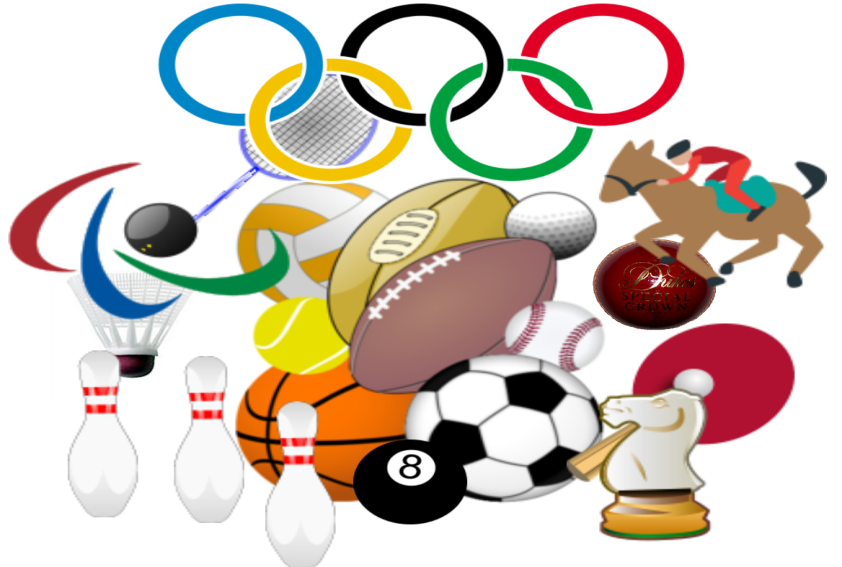 621,0 тыс. руб.
13 00 «обслуживание государственного и муниципального долга»
По итогам работы за 2022 год  плановый дефицит бюджета Котельничского района Кировской области составил  
46 867,16тыс.руб.
Расходы на обслуживание муниципального долга Котельничского района в 2022 году не производились, так как в течение финансового года не привлекались бюджетные и банковские кредиты.
По состоянию на 01.01.2023 муниципальный долг в Котельничском муниципальном районе отсутствует.
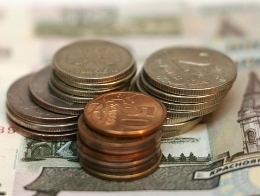 14 00 Межбюджетные трансферты
Средства, предоставляемые одним бюджетом бюджетной системы другому бюджету – межбюджетные трансферты
Межбюджетные трансферты, предоставляемые поселениям Котельничского района в 2022 году составили 80 840,76 тыс.руб.
Расходы за на реализацию функций, связанных с обеспечением национальной безопасности и правоохранительной деятельности – 6 378,45 тыс. руб. (Комсомольское с.п. – 1 231,9 тыс.руб.; Макарьевское с.п. – 1 309,16 тыс.руб.; Морозовское с.п. – 1 226,8 тыс.руб.; Светловское с.п. -1 279,6 тыс.руб. Юрьевское с.п. – 1 330,99 тыс.руб.);

2. Расходы на проведение ремонтных работ  (приобретение материалов для ремонта) в учреждениях культуры, расположенных на территории Спасского с.п. – 80 тыс. руб.; Юрьевского с.п. – 61,2 тыс.руб. в общей сумме 141,2 тыс. руб. 

3. Софинансирование ППМИ из районного бюджета в сумме  91,52 тыс. руб. (Карпушинское с.п. – 38,97 тыс.руб.; Александровское с.п. – 18 тыс. руб.; Комсомольское с.п. – 34,55 тыс. руб.) 

4. Расходы на финансирование мероприятий по организации содействия первичным ветеранским организациям, проведение социально-значимых мероприятий в сумме 78,94 тыс. руб. ( Александровское с.п. – 3,5 тыс.руб.; Биртяевское с.п. – 7,5 тыс. руб.; Вишкильское с.п. – 2,99 тыс.руб.; Зайцевское с.п. – 6,0 тыс.руб.; Карпушинское с.п. – 3,95 тыс. руб.; Комсомольское с.п. – 3,5 тыс. руб.; Котельничское с.п. – 4,0 тыс. руб.; Красногорское с.п. – 4,0 тыс. руб.; Макарьевское с.п. – 7,0 тыс.руб.; Молотниковское с.п. – 3,5 тыс. руб.; Морозовское с.п.- 6,5 тыс. руб.; Покровское с.п. – 6,5 тыс. руб.; Родичевское с.п. – 3,0 тыс. руб.; Спасское с.п. – 1,0  тыс. руб.; Чистопольское с.п. – 3,0 тыс.руб.;  Юбилейное с.п. – 6,5 тыс. руб.; Юрьевское с.п. – 6,5 тыс. руб.)

5. Расходы на выполнение инженерно-геодезических, инженерно-геологических изысканий и прочих работ (услуг) с целью подготовки документации для строительства социально-культурного центра в сумме 59,14 тыс. руб. (Покровское с.п.)

6. Расходы на погашение задолженности (задолженности прошлых лет) по коммунальным услугам, в том числе по судебным актам, предусматривающим обращение взыскания на средства районного бюджета и бюджетов сельских поселений в сумме  
2 291,65 тыс. руб. (Александровское с.п. – 69,49 тыс. руб.; Биртяевское с.п. – 604,46 тыс. руб; Карпушинское с.п. – 71,99 тыс. руб.; Светловское с.п. – 1242,61 тыс. руб.; Юбилейное – 252,86 тыс. руб.; Юрьевское с.п. – 50,24 тыс.руб.) 

7. Расходы на выполнение кадастровых работ по постановке на кадастровый учет объектов, в том числе объектов ЖКХ на территории сельских поселений Котельничского района Кировской области в сумме 153,0 тыс. руб. (Александровское с.п. – 20,0 тыс.руб.; Карпушинское с.п. – 30,0 тыс.руб., Комсомольское с.п. – 20,0 тыс.руб., Покровское с.п. – 25,0 тыс.руб., Спасское с.п. – 43,0 тыс.руб., Чистопольское с.п. – 15,0 тыс.руб.)
14 00 Межбюджетные трансферты
8. Субсидии местным бюджетам на выравнивание обеспеченности муниципальных образований области по реализации ими их отдельных расходных обязательств – 3 771,24 тыс. руб.

        9. Финансирование мероприятий по проведению в границах сельских поселений электро-, тепло-, газо-, водоснабжения населения и водоотведения, благоустройству территории 1 286,08 тыс. руб. (Биртяевское с.п. – 808,8 тыс. руб.; Комсомольское с.п. – 261,03 тыс. руб.; Светловское с.п. – 56,0 тыс. руб.; Юрьевское с.п. – 160,25 тыс. руб.)

        10. Расходы на проведение работ (оказание услуг) по приведению документов территориального планирования и градостроительного зонирования в соответствие с требованиями законодательства Российской федерации по градостроительной деятельности, в части расходов по описанию территориальных зон сельских поселений – 300,0 тыс. руб. (Биртяевское с.п.)

        11. На финансирование мероприятий по обеспечению пожарной безопасности зданий учреждений культуры, расположенных на территории сельских поселений – 16,0 тыс. руб. (Молотниковское с.п.)

        12. Расходы на исполнение судебных актов, предусматривающих обращение взыскания на средства районного бюджета и бюджетов сельских поселений – 3 591,2 тыс. руб. (Юбилейное с.п.)

         13. Расходы на проведение работ по определению рыночной стоимости муниципального имущества – 5,0 тыс. руб. (Александровское с.п.)

         14. Обновление книжных фондов МКУК «Искровская сельская библиотека» - 150 тыс. руб.

         15. Дотация на обеспечение сбалансированности бюджетов поселений Котельничского района – 52 014,34 тыс.руб.

         16. Дотация на выравнивание финансовых возможностей поселений Котельничского района – 10 513,0 тыс.руб.
Брошюра 
подготовлена финансовым управлением 
администрации Котельничского района
Кировской области

Адрес финансового управления:
612600, Российская Федерация, Кировская область, город Котельнич,
улица Карла Маркса, дом 16

Телефон:
(83342) 4-07-18 – начальник финансового управления
(83342) 4-17-47 – заместитель начальника финансового управления
(83342) 4-25-97 – бухгалтерия финансового управления

Электронная почта:
fo13@depfin.kirov.ru

Режим работы:
07:48 – 17:00 ежедневно, кроме субботы и воскресенья
СПАСИБО  ЗА  ВНИМАНИЕ!